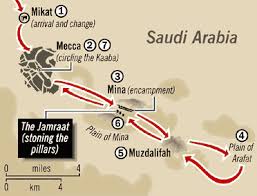 Performance of Hajj requires a series of activities to under take in a specific order.
Ihram, two sheets of un sewn cloth worn when declaring Niyat for Umarah or Hajj
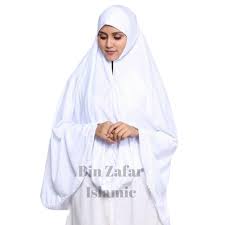 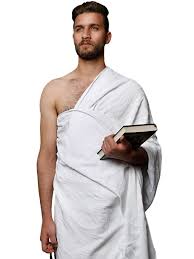 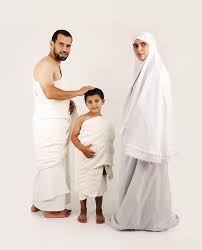 Meeqat, specified points to enter Makkah on ZilHajj 8th
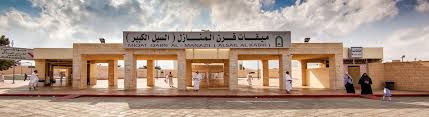 Tawaf, going round Ka’aba anti clock wise seven rounds
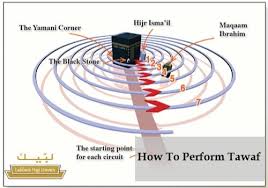 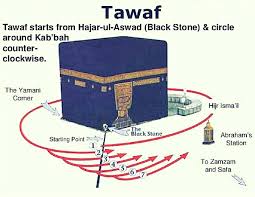 Sa’ee, act of running seven times between the two hills, Safa and Marwa
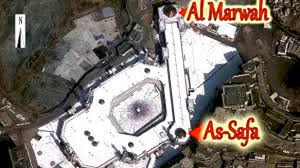 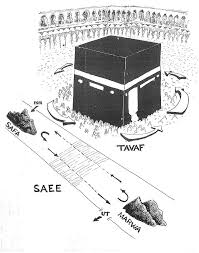 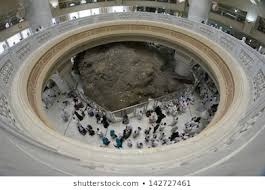 Mina, a large plain covered by tents. Pilgrims reach there on ZilHajj 8th and stay overnight.
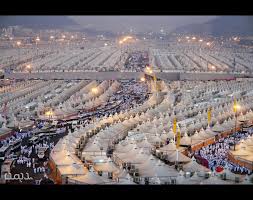 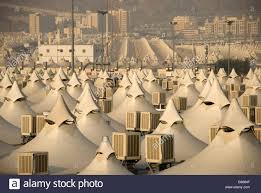 Arafat, a compulsory stay for Hajj. Pilgrims reach there on ZilHajj 9th and stay for Zuhr and Asr prayers and leae just after sunset.
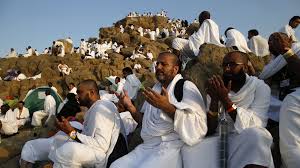 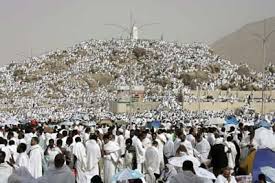 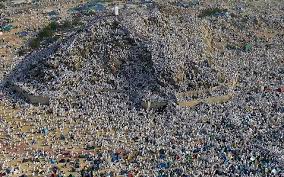 Pilgrims reach Muzdalfah from Arafat and stay for overnight.
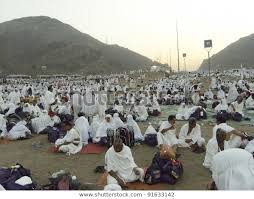 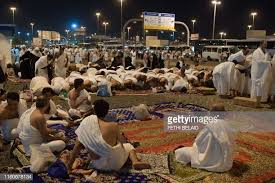 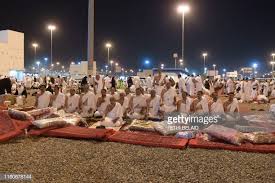 Rami, stoning of Jamarat on ZilHajj 10th, it takes place on 3 consecutive days.
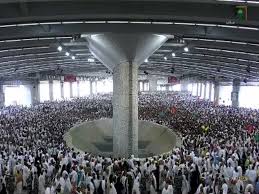 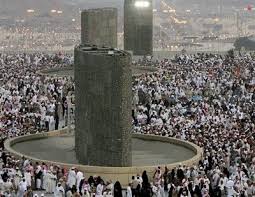 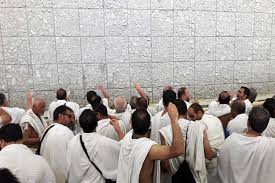 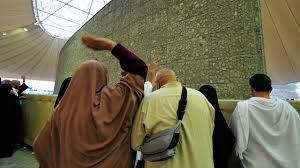 ZilHajj 10th , male pilgrims have their heads shaved and then they are released of Ihraam.
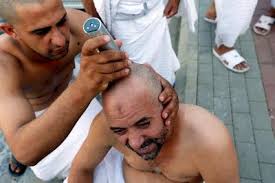 ZilHajj 10th , Youm un Nahr and Eid.
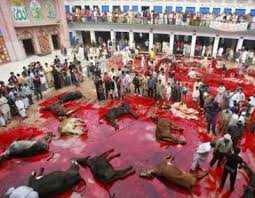 Tawaf-e- Ziyarat
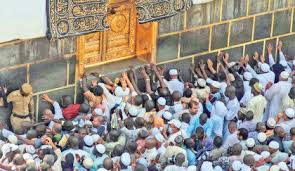 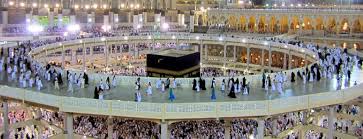 Tawaf-e- Wida
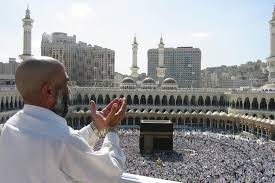 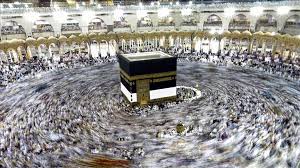